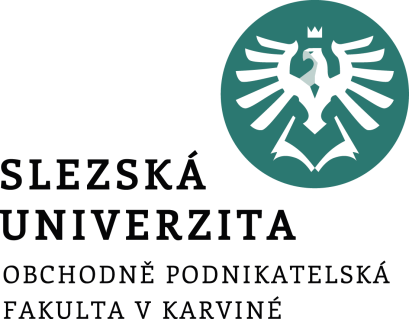 Podnikání na internetuINM/BPBOI
Úvodní informace a požadavky na absolvování
Ing. Radim Dolák, Ph.D.
Obecné informace o předmětu-semináře
Požadavky, struktura seminární práce, podnikatelský plán založení e-shopu 
Přednáška odborníka z praxe na téma „Podnikání na internetu“
Struktura e-shopu, výhody/nevýhody e-commerce, statistiky o e-commerce, přehled nástrojů 
Nástroj 1- Shoptet
Nástroj 2 - Eshop-rychle.cz
Nástroj 3 - Opencart
Nástroj 4 - Zencart
Nástroj 5 - WooCommerce
Prezentace seminárních prací
Prezentace seminárních prací
Prezentace seminárních prací
Prezentace seminárních prací
Prezentace seminárních prací
[Speaker Notes: csvukrs]
Požadavky na absolvování předmětu
50% účast na seminářích
Prezentace seminární práce v rámci semináře (15-20 minut) v PowerPointu/Impressu nebo Prezi a také ukázka vytvořené demoverze e-shopu. Téma: „Podnikatelský záměr založení a tvorby e-shopu s využitím konkrétního nástroje pro jeho tvorbu“
[Speaker Notes: csvukrs]
Hodnocení
V průběhu semestru (max 20 bodů):
aktivita na seminářích: max 5 bodů
prezentace seminární práce: max 15 bodů
Ústní zkouška ve zkouškovém období (max 40 bodů):

Celkem maximálně: 60 bodů
Požadované minimum: 36 bodů
[Speaker Notes: csvukrs]
Pravidla seminární práce
Podnikatelský záměr založení a tvorby e-shopu s využitím konkrétního nástrojepro jeho tvorbu
Prezentace bude zpracována jednotlivcem 
Prezentace musí obsahovat následující informace:
definice podnikatelského záměru, strategie
cílové skupiny a jejich potřeby
SWOT analýza
cenová kalkulace
výběr konkrétního nástroje pro tvorbu e-shopu
zpracování demoverze e-shopu s vytvořením obsahu (kategorie, položky, články, novinky atd.)
[Speaker Notes: csvukrs]
Výukové materiály
El. materiály ze seminářů na školní síti: L:\dolak\public\BPBOI
E-learning: https://elearning.opf.slu.cz/, kurz „OPF-LS-2020-INM/BPBOI “
[Speaker Notes: csvukrs]
Kontakty
Ing. Radim Dolák, Ph.D.
dolak@opf.slu.cz
A405
konzultační hodiny pro výukové období letního semestru 2019/2020
pondělí: 11:30-13:00, 17:10-17:40
úterý: 16:30-17:30
POZOR: ve zkouškovém období pouze po předchozí domluvě

Sekretariát Katedry informatiky a matematiky
A402
[Speaker Notes: csvukrs]